Module 5. What is Inclusion as a Teaching Method?
Aims & Objectives
By the end of this module, learner will be able to apply teaching methods and inclusion strategies that reinforce inclusion in the classroom.
images can be changed
Learning outcomes
By the end of this module, learners will be able to:
Develop the basic abilities and skills to understand the benefits of inclusion education in their VET classroom or learning groups.
Identify the experiential learning cycle and styles
Apply these transferable skills and techniques in their work
Evaluate the level of inclusivity in the VET classroom
Keywords
Inclusion education
Experiential learning
Inclusive curricula 
Inclusivity
Table of contents
UNIT1: The concept of inclusion in education
1.1 Inclusive Education and its Benefits
1.2 Principles of Inclusive Education
1.3 Key Features of Inclusive Education
1.4 Benefits of Inclusive Education

UNIT2: Experiential learning techniques
2.1 What is Experiential Learning
2.2 How Experiential Learning Works 
2.3 Importance of Experiential Learning

UNIT3: The Impact of an Inclusive Curriculum 
3.1 The Importance of Inclusive Curricula
3.2 Strategies for Developing Inclusive Curricula – Outside/Inside of the Classroom

UNIT4: Strategies to promote an inclusive classroom
       4.1 Inclusivity in the Classroom
       4.2 Strategies for Inclusivity in the Classroom
UNIT 1
The concept of inclusion in education
Inclusive Education and its Benefits
Inclusive education is about: 
Looking at the ways our schools, classrooms, programs and lessons are designed so that all children can participate and learn. 
Finding different ways of teaching so that classrooms actively involve all children. 
Finding ways to develop friendships, relationships and mutual respect between all children, and between children and teachers in the school.
Inclusive education is not just for some children. Being included is not something that a child must be ready for. All children are at all times ready to attend regular schools and classrooms. Their participation is not something that must be earned.
Inclusive Education and its Benefits
Inclusive education is a way of thinking about how to be creative, to make our schools a place where all children can participate. Creativity may mean VET teachers learning to teach in different ways or designing their lessons so that all children can be involved.

As a value, inclusive education reflects the expectation that we want all of our children to be appreciated and accepted throughout life.
Principles of Inclusive Education
All children can learn
All children attend age appropriate regular classrooms in their local schools
All children receive appropriate educational programs
All children receive a curriculum relevant to their needs
All children participate in co-curricular and extracurricular activities
All children benefit from cooperation, collaboration among home, among school, among community
Key Features of Inclusive Education
Generally, inclusive education will be successful if these important features and practices are followed:
Accepting unconditionally all children into regular classes and the life of the school.
Providing as much support to children, teachers and classrooms as necessary to ensure that all children can participate in their schools and classes.
Looking at all children at what they can do rather then what they cannot do.
VET teachers and parents have high expectations of all children.
Developing education goals according to each child’s abilities. This means that children do not need to have the same education goals in order to learn together in regular classes.
Key Features of Inclusive Education
Designing schools and classes in ways that help children learn and achieve to their fullest potential (for example, by developing class time tables for allowing more individual attention for all VET students).
Having strong leadership for inclusion from school principals and other administrators.
Having VET teachers who have knowledge about different ways of teaching so that children with various abilities and strengths can learn together.
Having principals, teachers, parents and others work together to determine the most affective ways of providing a quality education in an inclusive environment.
Benefits of Inclusive Education
Over the years, the benefits of providing an inclusive education to all children have been shown. 
Inclusive education (when practiced well) is very important because:
All children are able to be part of their community and develop a sense of belonging and become better prepared for life in the community as children and adults.
It provides better opportunities for learning. Children with varying abilities are often better motivated when they learn in classes surrounded by other children.
The expectations of all the children are higher. Successful inclusion attempts to develop an individual’s strengths and gifts.
Benefits of Inclusive Education
It allows children to work on individual goals while being with other students their own age.
It encourages the involvement of parents in the education of their children and the activities of their local schools.
It fosters a culture of respect and belonging. It also provides the opportunity to learn about and accept individual differences.
It provides all children with opportunities to develop friendships with one another. Friendships provide role models and opportunities for growth.
UNIT 2
Experiential learning techniques
What is Experiential Learning
​Experiential learning is an engaged learning process whereby students “learn by doing” and by reflecting on the experience. Experiential learning activities can include, but are not limited to, hands-on laboratory experiments, practicums, field exercises, and studio performances.
Experiential learning  methodology is a well-known model in education, training, facilitation, coaching and organizational development.
Experiential learning is an immersive, participant focused, active approach to learning that involves learners of all ages, backgrounds and experience levels in a emotionally engaging learning experience.
Experiential Learning can be defined as one that:
Combines direct experience with focused reflection.
Builds on past knowledge and experiences.
Requires active involvement in meaning construction.
Encourages collaboration and exchange of ideas and perspectives.
Can be course focused or in-class, community focused, or work focused.
How Experiential Learning Works
The basic model of experiential learning cycle is "Do Reflect Decide".
​Kolb's Experiential Learning Theory (David Kolb, 1984) defines experiential learning as "the process whereby knowledge is created through the transformation of experience. Knowledge results from the combination of grasping and transforming experience."
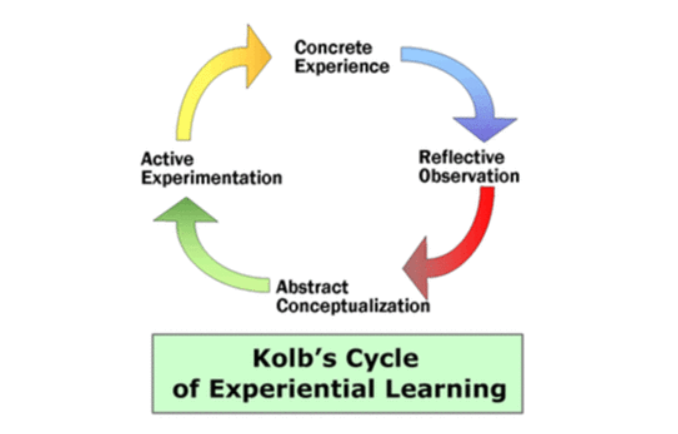 Kolbs Experiential Learning Cycle
Kolbs Experiential Learning Cycle
​Kolb's Experiential Learning Theory presents a cycle of four elements:
Concrete Experience
Reflective Observation
Abstract Conceptualization
Active Experimentation

Kolb described two different ways of grasping experience:
Concrete Experience
Abstract Conceptualization

He also identified two ways of transforming experience:
Reflective Observation
Active Experimentation
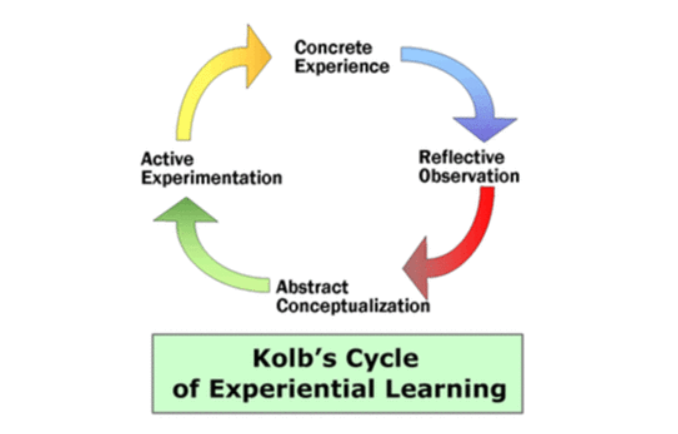 Kolbs Experiential Learning Cycle
Understanding the 4 Stages of Experiential Learning Cycle
1. CONCRETE EXPERIENCE:  
Concrete experience describes the hands-on experiences that we learn from. It’s here that we try new things, face problems and step out of our comfort zone. These experiences could be anything in our personal or professional lives and we get to learn from our successes or failures.
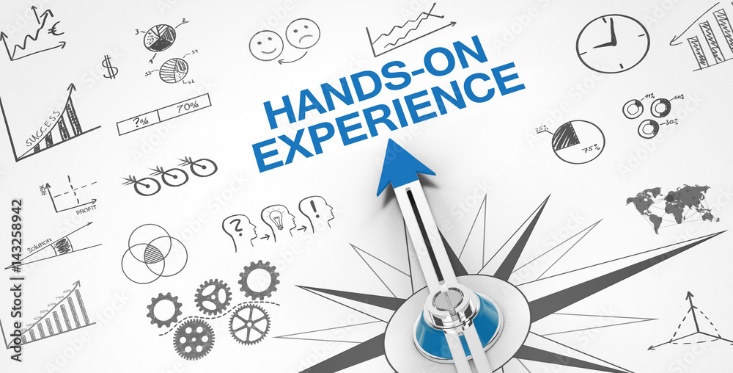 Understanding the 4 Stages of Experiential Learning Cycle
2. REFLECTIVE OBSERVATION
Next we need to reflect to learn from our experiences. The ‘reflective observation’ phase of the experiential learning cycle is all about reflection on the experiences which include both action and feelings. It is during this stage that we ponder on the experiences. We get to reflect on what went right and what could be improved. It is also a chance to observe how it could have been done differently and to learn from each other.
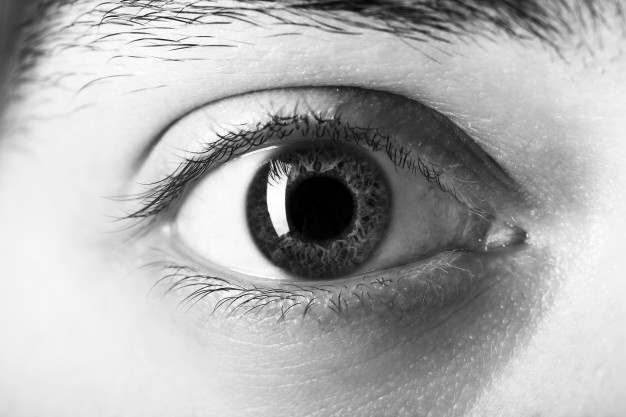 Understanding the 4 Stages of Experiential Learning Cycle
3. ABSTRACT CONCEPTUALIZATION
Once we have identified and understand the defining characteristics of an experience, we can decide on what we can do differently next time. This is a time for planning and brainstorming steps for success.
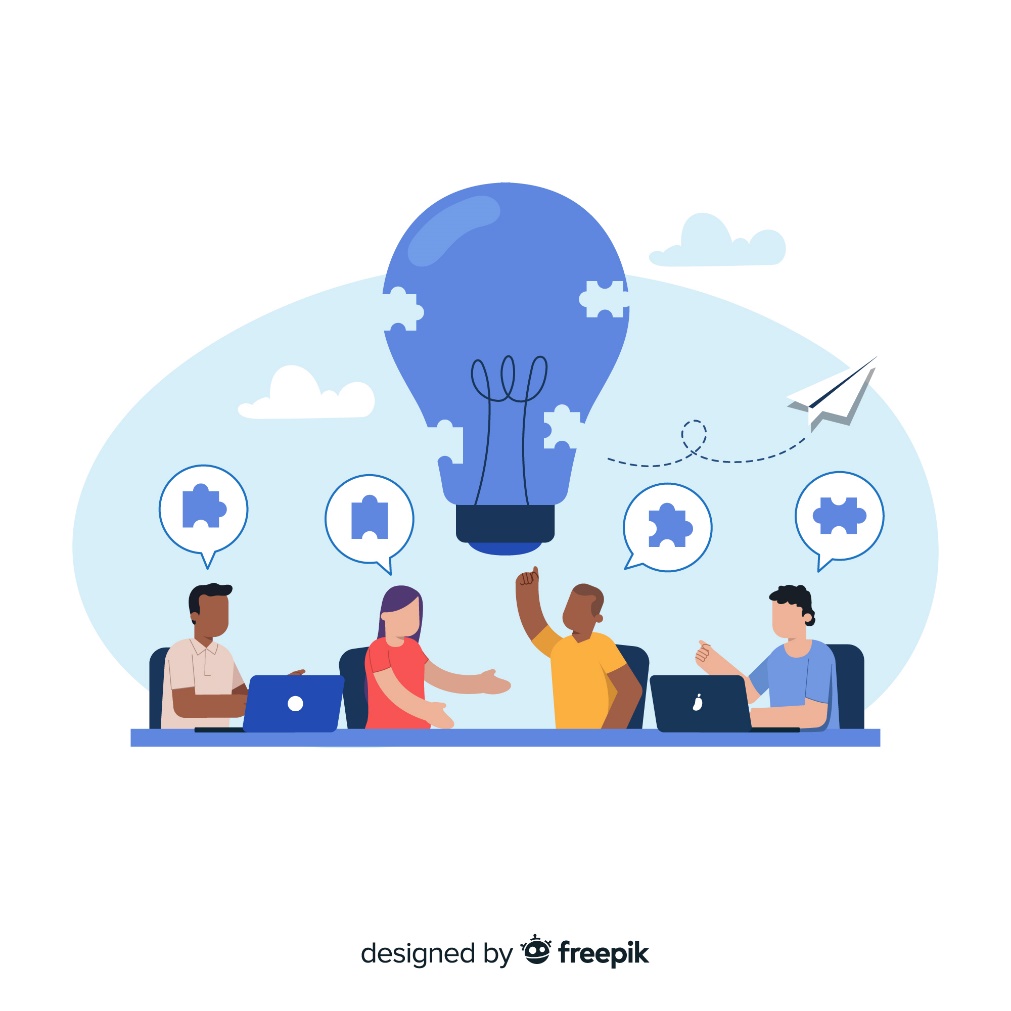 Understanding the 4 Stages of Experiential Learning Cycle
4. ACTIVE EXPERIMENTATION​
The active experimentation phase of the learning cycle is where we get to experiment with our ideas. It is time to put our plan of action to the test in the real world!
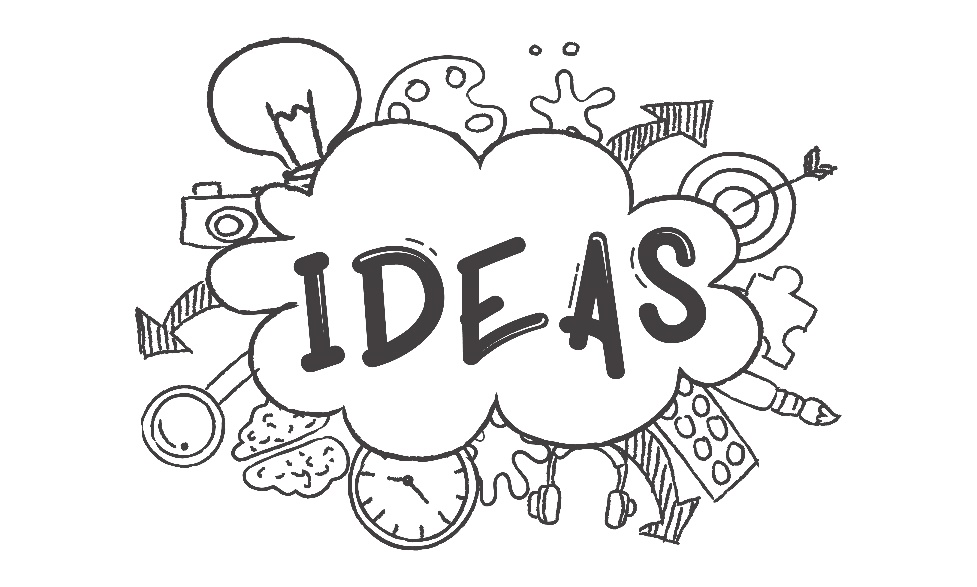 Experiential Learning Style Model
While situational variables are important, our own preferences play a large role. 
Kolb notes that people who are considered "watchers" prefer reflective observation, while those who are "doers" are more likely to engage in active experimentation.
These preferences also serve as the basis for Kolb's learning styles. 
In this learning style model, each of the four types has dominant learning abilities in two areas.
How do we decide which mode of experiential learning will work best?
Kolb’s learning styles
Diverging (concrete, reflective) - Emphasizes the innovative and imaginative approach to doing things. Views concrete situations from many perspectives and adapts by observation rather than by action. Interested in people and tends to be feeling-oriented. Likes such activities as cooperative groups and brainstorming.
Assimilating (abstract, reflective) - Pulls a number of different observations and thoughts into an integrated whole. Likes to reason inductively and create models and theories. Likes to design projects and experiments.
Kolb’s learning styles
Converging (abstract, active) - Emphasizes the practical application of ideas and solving problems. Likes decision-making, problem-solving, and the practical application of ideas. Prefers technical problems over interpersonal issues.
Accommodating (concrete, active) - Uses trial and error rather than thought and reflection. Good at adapting to changing circumstances; solves problems in an intuitive, trial-and-error manner, such as discovery learning. Also tends to be at ease with people.
Time for Self-Reflection
Click below and find out how to use the learning styles effectively: 

Link: https://www.youtube.com/watch?v=rycjUldMl3k 

Source: Kolb's Learning Cycle Explained with Example – Youtube
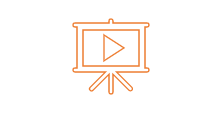 Knowing participants learning styles enables educators to design learning experiences that are orientated  to the preferred method.In a real world scenario everyone responds to and requires the stimulus of all types of learning styles to one extent or another. it's a matter of focusing on methods that best enable learning in the given context, situation and a person's learning style preference.
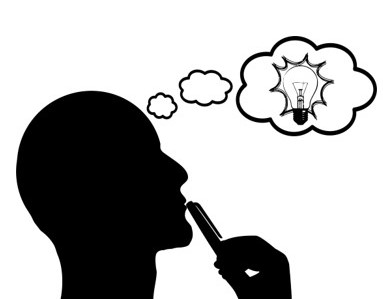 Can you identify these learning styles in your VET classroom?
Importance of Experiential Learning
Makes learning relatable: VET students build on what they already know and are provided with opportunities to make connections between new concepts and existing ones.
Increases the effectiveness of learning: VET students engage in critical thinking, acquire problem solving skills and engage in decision making.
Links theory to practice: VET students have the chance to engage in the experience and practice what they have learned, see the application of the theoretical concepts in practice, process that application and make generalizations.
Increases VET students’ engagement, by encouraging collaboration and scaffolding between learners.
Assists in memory retention, by building strong relationships between feelings and thinking processes. VET students have the capacity to learn successfully when the information is associated with values and feelings.
​Leads to development of skills for lifelong learning, by assisting in the acquisition of essential skills and encouraging VET students to reflect, conceptualize, and plan for next steps.
UNIT 3
The Impact of an Inclusive Curriculum
The Importance of Inclusive Curricula
The goal of inclusive curricula is to make every child feel valued, safe, and engaged. Such an environment promotes greater socialization and higher academic achievement for all students, not just those in marginalized groups.
Classrooms are one of the primary places where children learn socialization skills. Students who feel supported and respected learn to support and respect others. Students who study in inclusive environments learn more, exhibit less prejudice, and have more self confidence.
Curriculum refers to the lessons and courses taught in a classroom, but much of the work of developing an inclusive curriculum occurs before school begins.
Strategies for Developing Inclusive Curricula - Outside of the Classroom
Efforts outside of the classroom include contributions from:

Educators
Parents
Administrators
Strategies for Developing Inclusive Curricula - Outside of the Classroom
Training VET Teachers: An inclusive curriculum requires an inclusive mindset. Cultural competency training and diversity, equity, and inclusion (DEI) programs can help VET teachers view differences as assets, not as challenges to overcome. 
Being open to new teaching strategies and the perspectives of diverse students can help educators identify implicit biases in existing curricula.
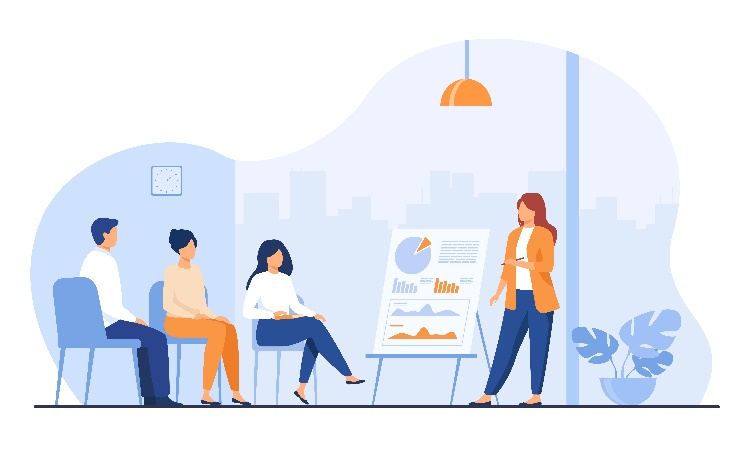 Strategies for Developing Inclusive Curricula - Outside of the Classroom
Engaging Parents: Engagement with parents about inclusive curricula promotes understanding of inclusive education and fosters a respectful learning environment. 
Educators must recognize the diverse needs of parents and families as well. For example, providing resources and information in a variety of languages can help engage multilingual families.
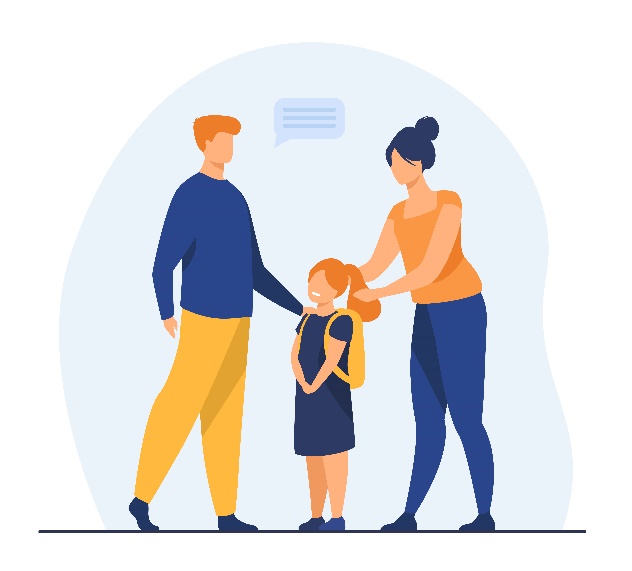 Strategies for Developing Inclusive Curricula - Outside of the Classroom
Providing Institutional Support: VET teachers need resources to develop inclusive curricula and create inclusive classroom environments. 
Administrators must manage the funding and administration of DEI initiatives, teacher training, and engagement with parents and the community to ensure educators have the resources required to support a diverse student body.
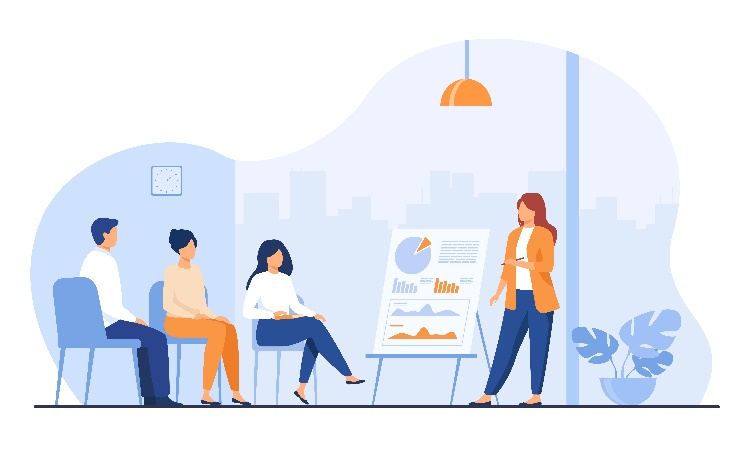 Strategies for Developing Inclusive Curricula - Inside the Classroom
Once VET educators, parents, and administrators are aligned on the methods and goals of inclusive education, VET teachers can focus on classroom strategies that promote diversity and inclusion by: 
Implementing Diverse Teaching Approaches
Creating Safe Learning Environments
Finding Opportunities for Visibility and Inclusion
Highlighting Intersectionality
Reconsidering Traditional Teaching Tools
Strategies for Developing Inclusive Curricula - Inside the Classroom
Implementing Diverse Teaching Approaches: 
VET students have different ways of communicating and varying aptitudes and ways students learn.
VET teachers account for these differences by diversifying their teaching approach. 
For example, traditional teaching methods such as lecturing and calling on students to answer questions are not equally effective for all students. 
Integrating more group work can engage VET students who are unable to concentrate during lectures and reduce stress for those who struggle with anxiety.
Strategies for Developing Inclusive Curricula - Inside the Classroom
Finding Opportunities for Visibility and Inclusion: 
Integrating examples of contributions from culturally and socially diverse individuals across all subjects fosters an appreciation of diversity, provides direct role models for more students, and dismantles racially and culturally biased stereotypes. 
Highlighting the contributions of people of color in science, technology, engineering, and mathematics (STEM) fields corrects persistent misconceptions about aptitude and race, for example.
Strategies for Developing Inclusive Curricula - Inside the Classroom
Creating Safe Learning Environments:
It is important for educators to address harassment or bullying aimed at students in marginalized groups. 
Such instances can be teaching opportunities, but inaction amounts to tacit approval. 
By showing acceptance and support for all students, teachers model the behavior they expect their students to practice.
Strategies for Developing Inclusive Curricula - Inside the Classroom
Highlighting Intersectionality: 
Exploring the ways that social categorizations such as race, class, and gender overlap and amplify discrimination and oppression can help VET teachers and students understand the disadvantages that historically oppressed groups face.

Reconsidering Traditional Teaching Tools:
Creating an inclusive curriculum requires educators to think critically about biases that exist in traditional curricula and consider the impact of those biases.
Time for Self-Reflection
Click below and find out how to create an Inclusive Classroom: 

Link: https://www.youtube.com/watch?time_continue=62&v=CV5MmTIRHr8&feature=emb_logo 

Source: https://planbee.com/blogs/news/how-to-create-an-inclusive-classroom-12-tips-for-teachers
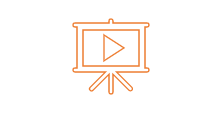 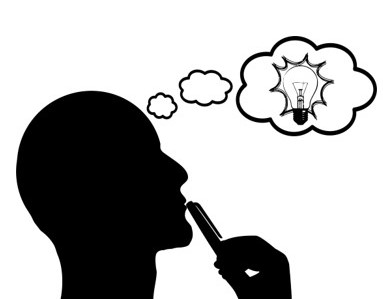 Can you apply these tips in your VET classroom?
UNIT 4
Strategies to promote an inclusive classroom
Inclusivity in the Classroom
Inclusive teaching refers to a variety of teaching approaches that strive to address the needs of all students. 
Inclusive teaching provides a learning experience that allows students from all backgrounds, learning styles and abilities to be successful. 
Inclusive teaching strategies contribute to an inclusive learning environment in which all students feel equally valued. 
Inclusivity in the classroom implies that the classroom environment is one in which all students feel that their contributions and perspectives are equally valued and respected.
Strategies for Inclusivity in the Classroom
Make it Personal: 
Provide opportunities for students to share their own experiences and perspectives. Students learn from each other and the various perspectives and existing knowledge their fellow students bring to the table. Activities such as a fishbowl activity or reverse circle discussion activity can encourage and direct these challenging conversations.
Include Various Perspectives: 
Provide a variety of perspectives on the topics you teach. For instance, literature that comes from only one perspective lacks depth. Varied perspectives might offer new ideas and unique views. As much as possible provide content from diverse perspectives or created by individuals from differing backgrounds.
Strategies for Inclusivity in the Classroom
Know Your Students: 
Get to know your students. Invest time to focus on getting to know your students. The impact may surprise you.The simple gesture of addressing a student by their name demonstrates care and concern. 
Watch for Problematic Assumptions: 
Problematic assumptions and implicit biases can manifest themselves in the classroom. 
Developing awareness of the assumptions and biases can help develop a positive classroom.
Strategies for Inclusivity in the Classroom
Respect Diverse People: Establish respect for the values of diverse peoples by using specific examples. Examples that demonstrate a respect and appreciation for diverse peoples and cultures. Use language that is gender neutral or takes into consideration the gender identity of students.
Respect Diverse Talents: Students not only come from diverse backgrounds, ethnicities, race, and gender, but students also bring different talents and styles of learning. All students should have the opportunity to learn in a way that works for them and they should be able to showcase their talents.
Time for Self-Reflection
Click below and read a list of classroom icebreakers so as to know your students: 

Link: Classroom-Icebreakers.pdf (ufl.edu) 

Source: Classroom-Icebreakers.pdf (ufl.edu)
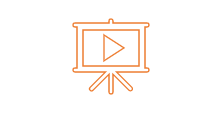 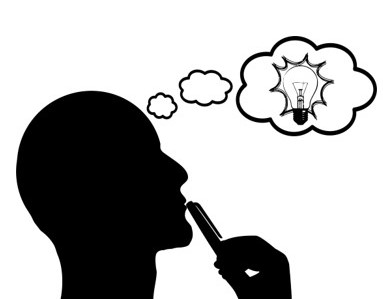 List 5 of the mentioned icebreakers which can apply in your classroom.
Synopsis
Now that you have completed this unit, you should be able to:
Understand the Inclusivity in the classroom 
Apply these techniques to your job
Handle more effectively the day-to-day issues of your teaching and the unique needs of your students
List of references and further reading
New Brunswick Association for Community Living (NBACL). (n.d). Inclusive Education and its Benefits. Retrieved from: https://nbacl.nb.ca/module-pages/inclusive-education-and-its-benefits/ 
Center for Teaching Excellence (n.d). Inclusivity in the Classroom. Retrieved from: https://teach.ufl.edu/resource-library/inclusivity-in-the-classroom/ 
Oli Ryan. (2022). Plan Bee. How to Create an Inclusive Classroom: 12 Tips for Teachers. Retrieved from: https://planbee.com/blogs/news/how-to-create-an-inclusive-classroom-12-tips-for-teachers 
Diyanat Ali. (2018, July 24). Experiential Learning Models, Methods, Principles, & Practices Outlife. Retrieved from: https://www.outlife.in/experiential-learning.html 
Sec- B Readings (n.d). Differentiated Instruction. Retrieved from: https://www.dr-hatfield.com/educ342/Differentiated_Instruction.pdf 
Dr. Matthew Okun (2012). How Does Student Diversity Affect Teachers’ Priorities in Differentiating Instruction?. Retrieved from: http://www.ijhssnet.com/journals/Vol_2_No_12_Special_Issue_June_2012/28.pdf 
Timothy J., Landrum & Kimberly A. McDuffie (2010). Learning Styles in the Ageof Differentiated Instruction. Retrieved from: https://doi.org/10.1080/09362830903462441
Thank you for your attention